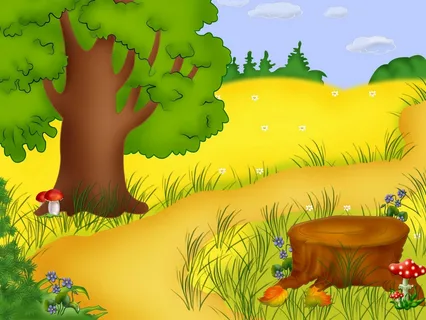 Дидактична гра з цеглинками Lego
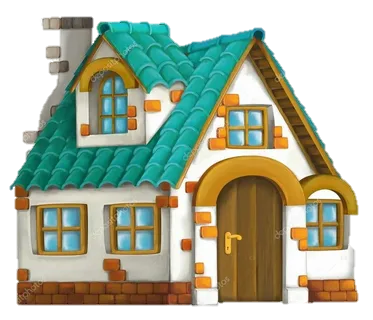 «Колобок»
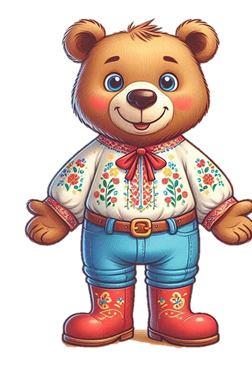 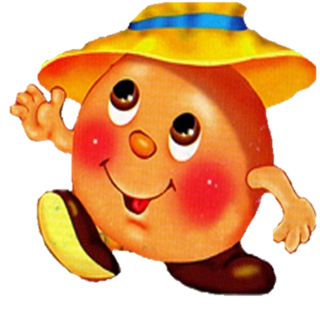 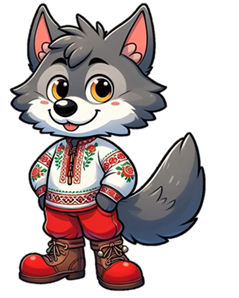 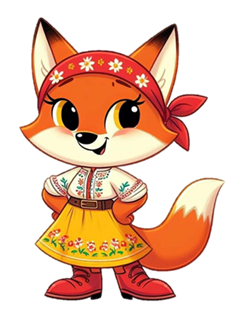 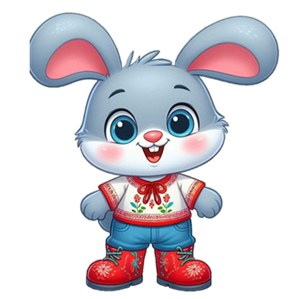 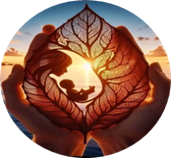 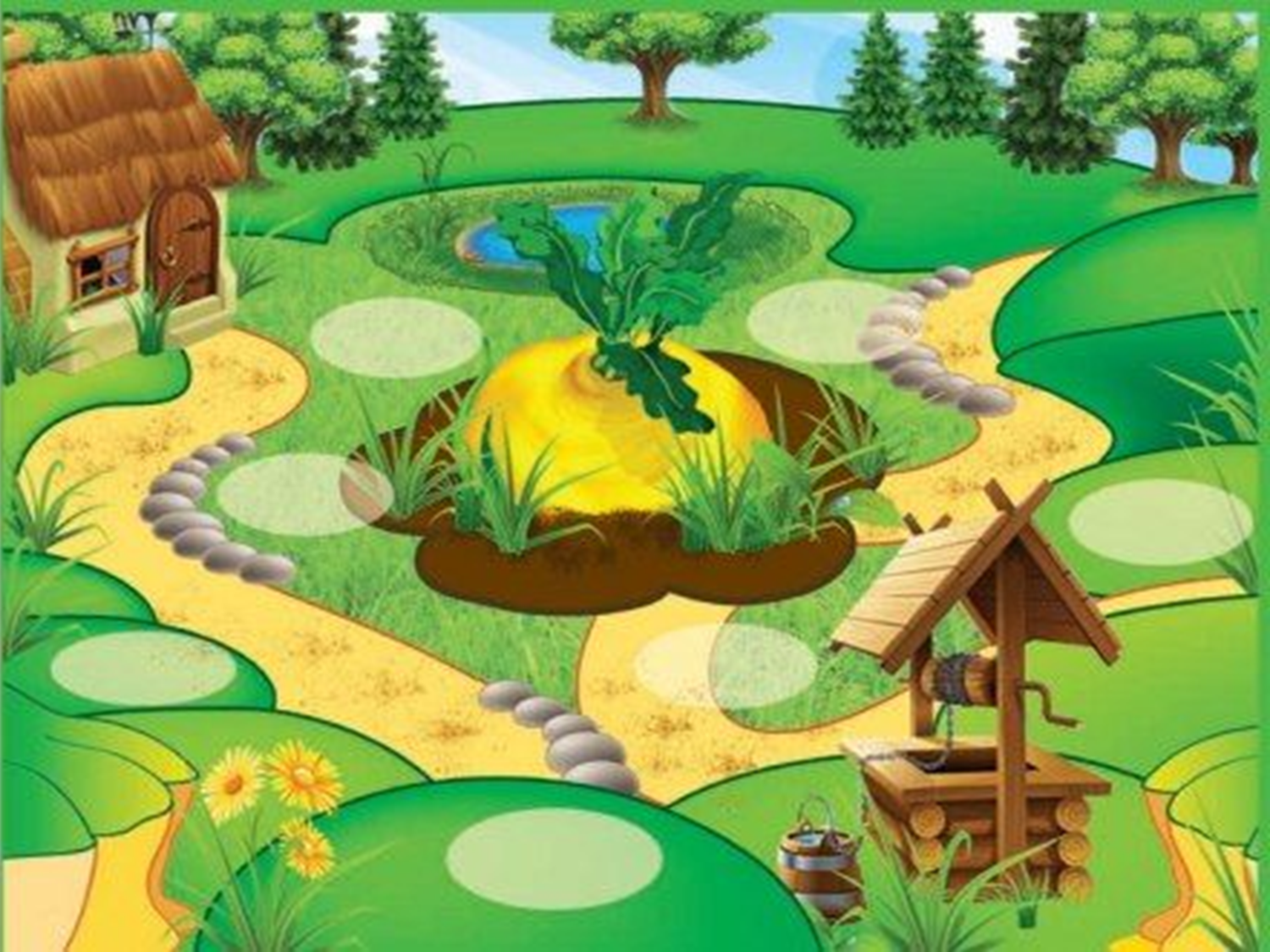 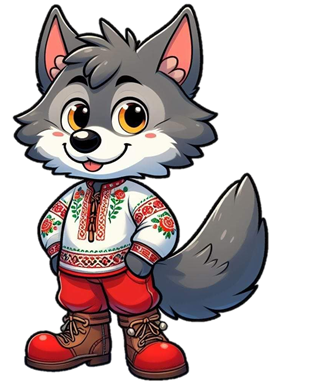 Порахуй героїв казки
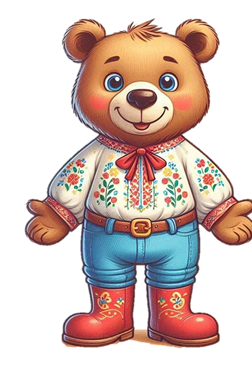 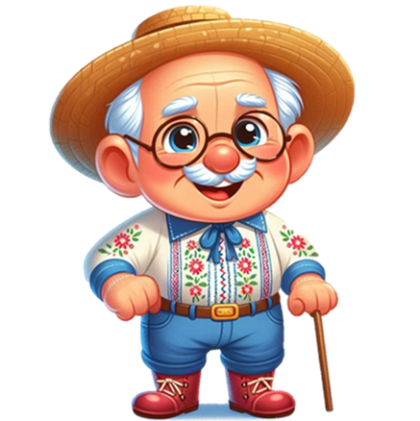 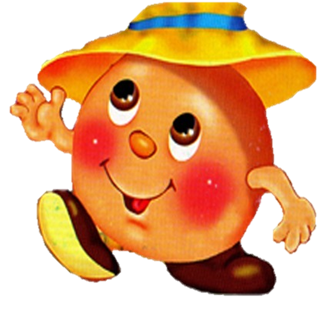 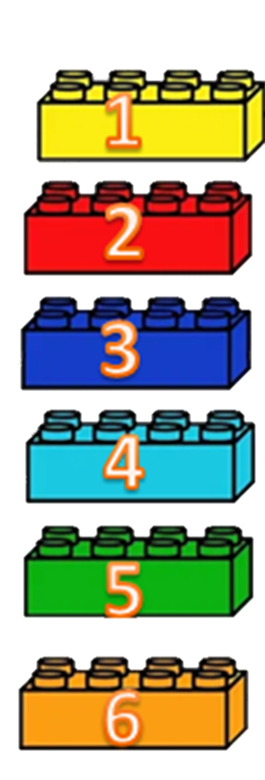 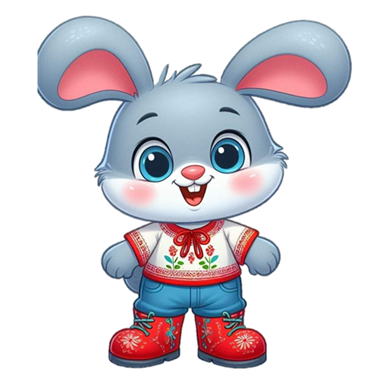 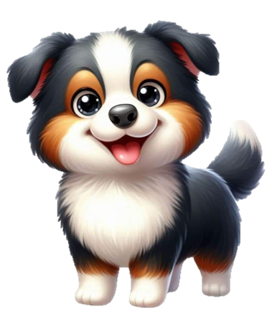 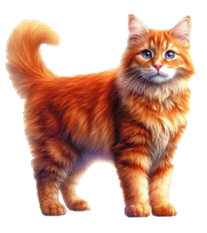 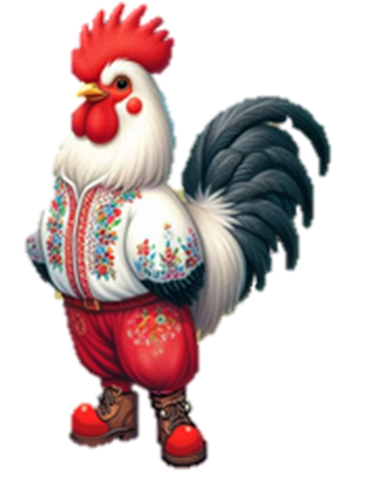 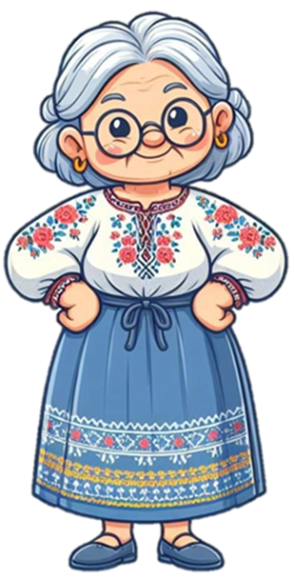 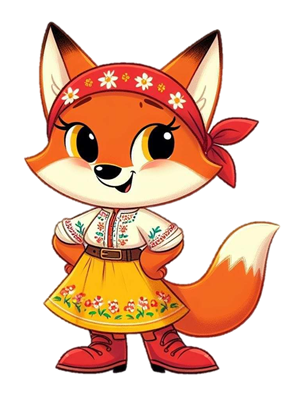 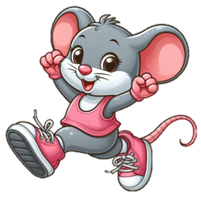 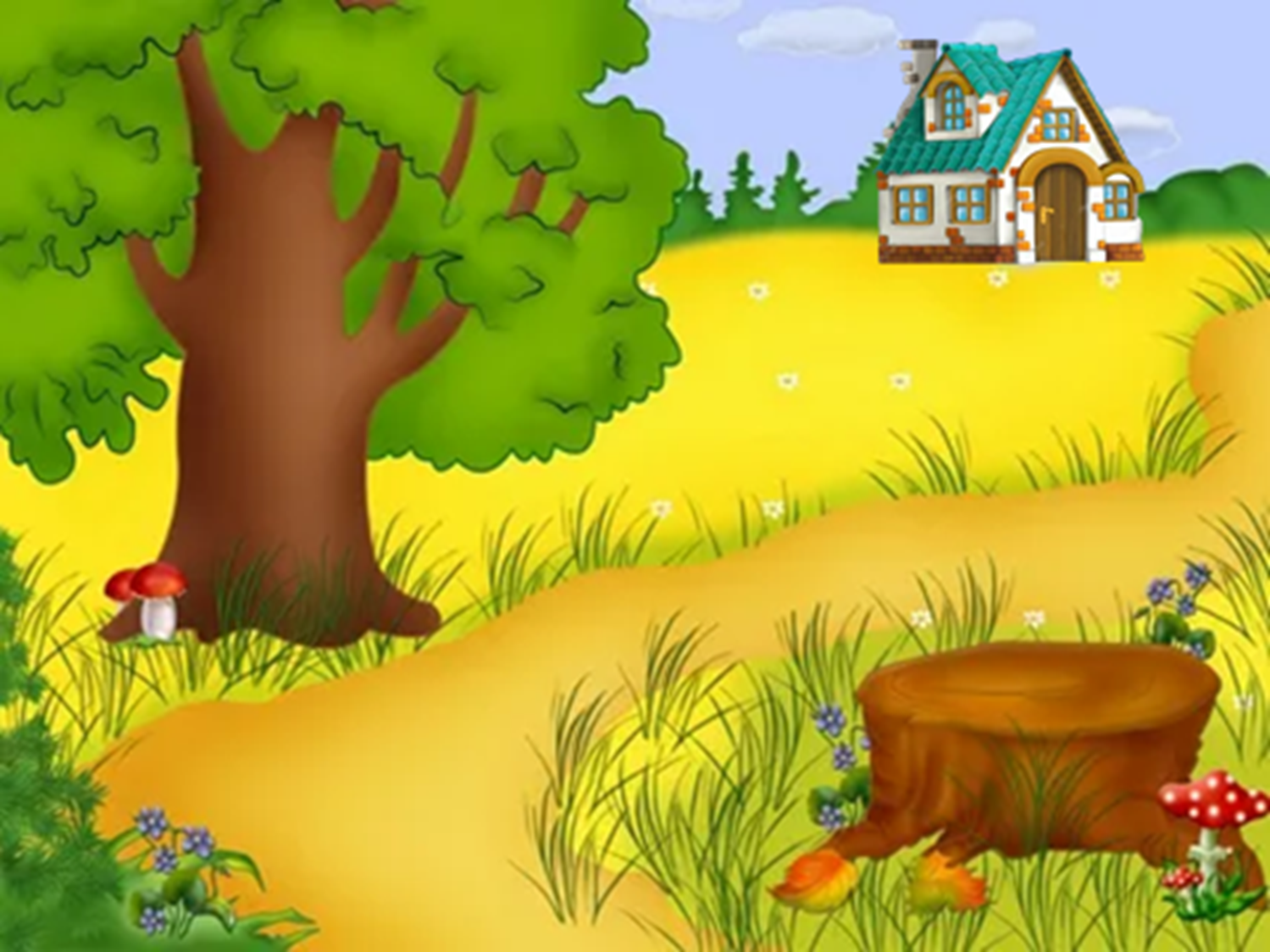 Встанови послідовність дій  казки
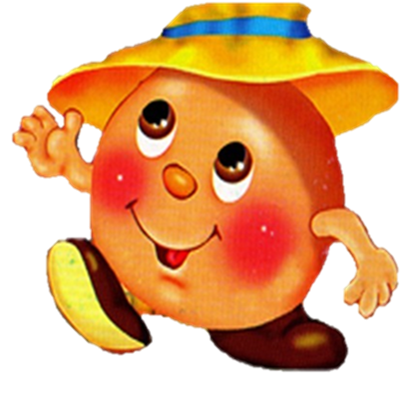 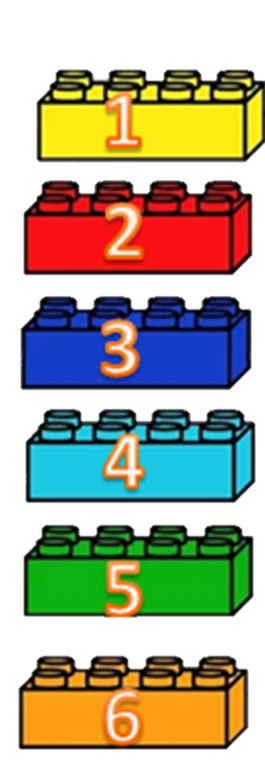 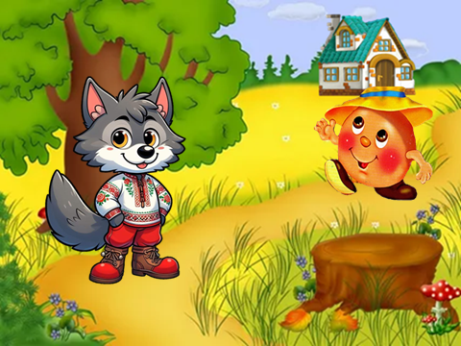 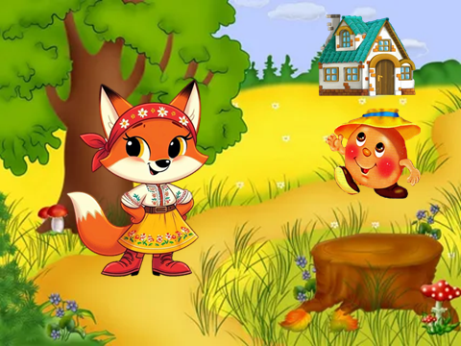 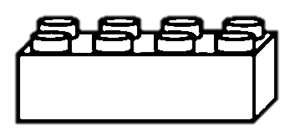 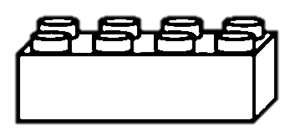 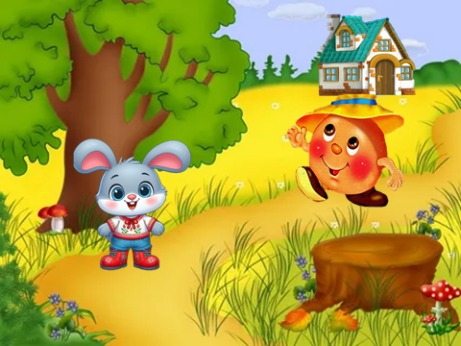 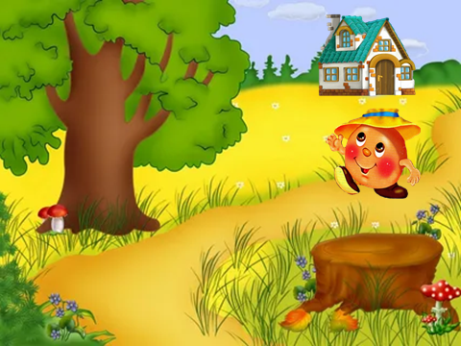 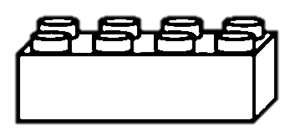 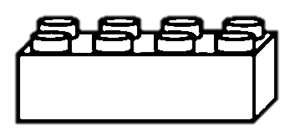 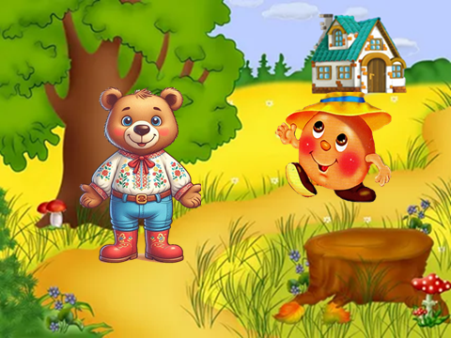 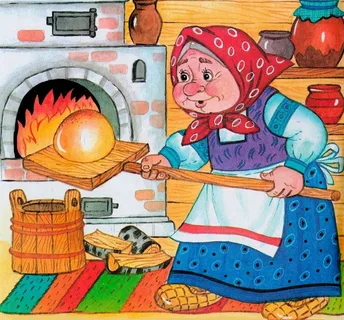 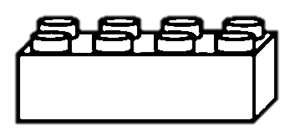 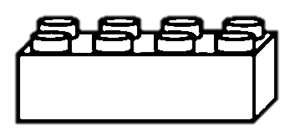 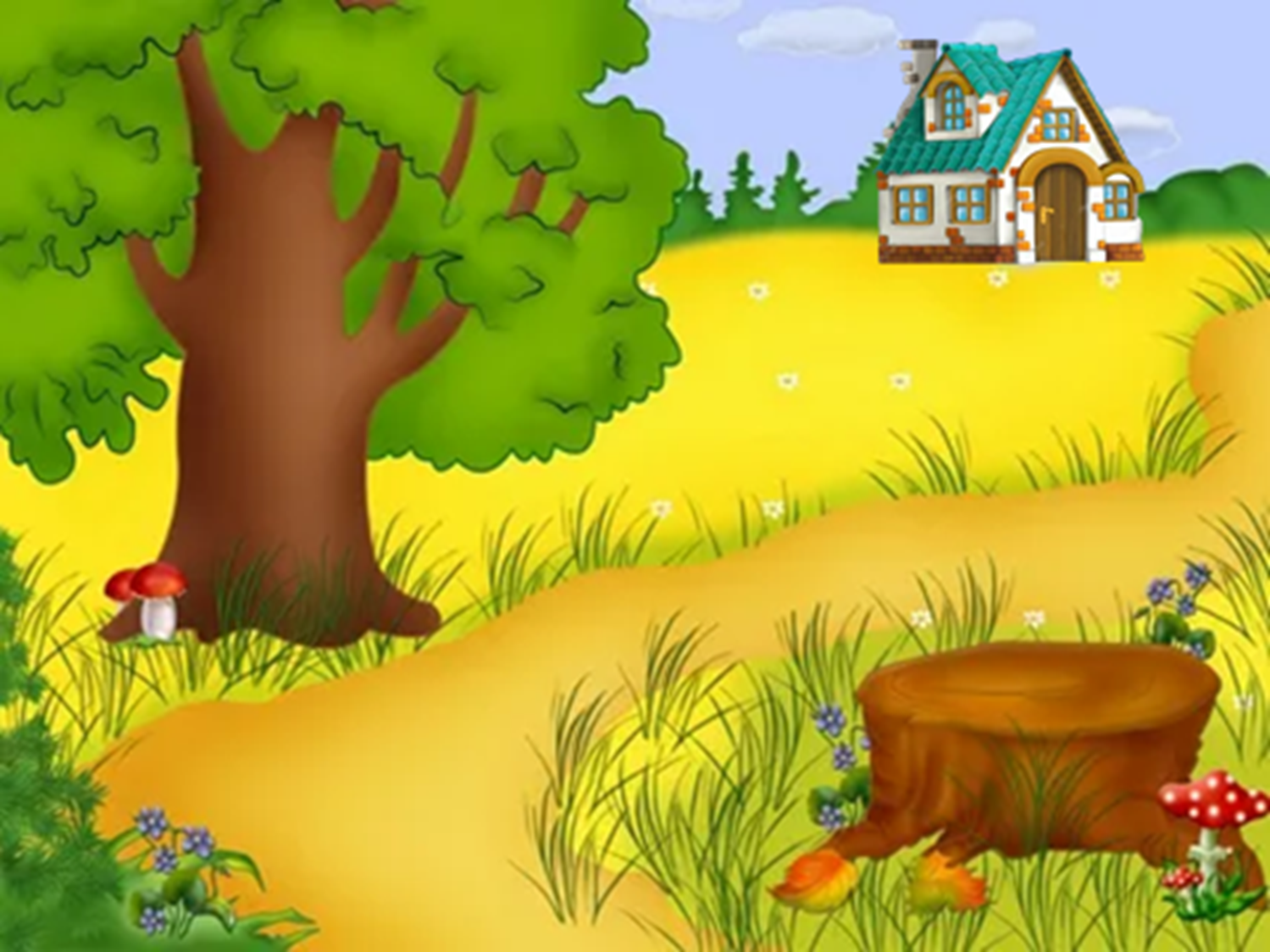 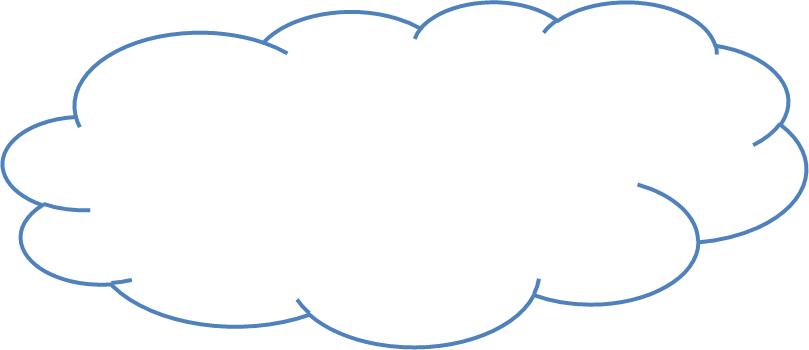 Склади башточку 
відповідно до послідовності
 дій в казці
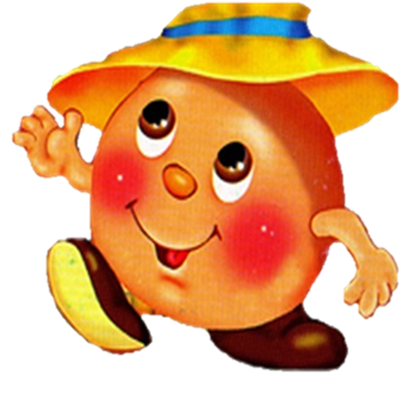 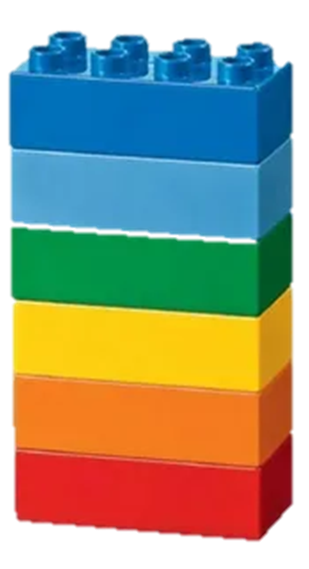 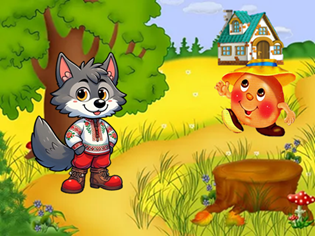 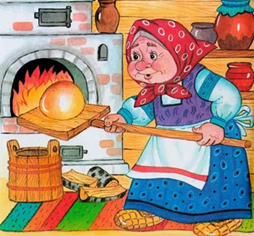 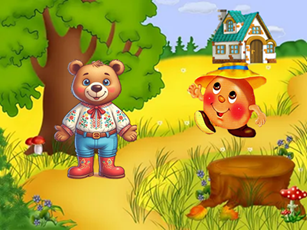 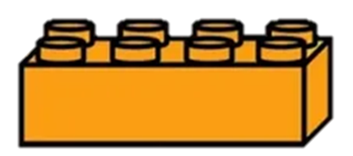 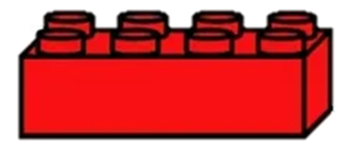 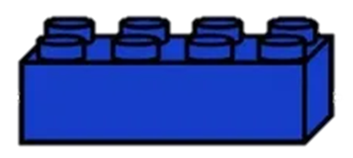 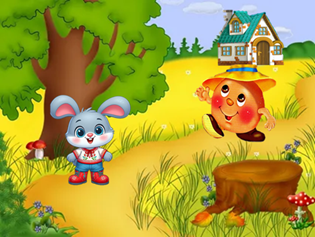 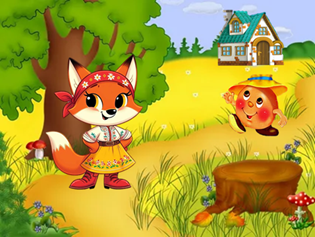 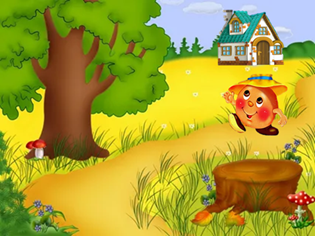 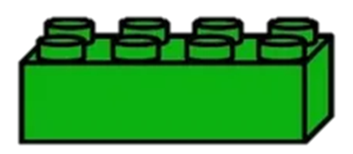 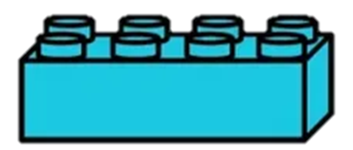 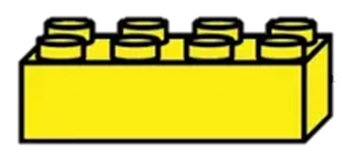